Koji su materijali prikazani na slikama?Koji se od njih mogu koristiti u građevinarstvu?
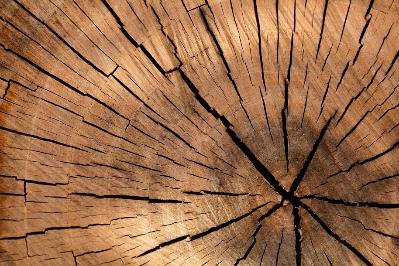 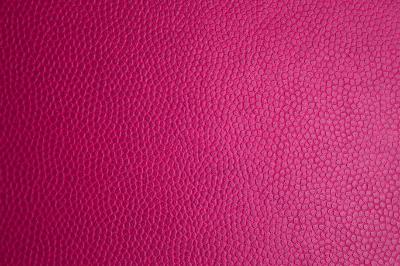 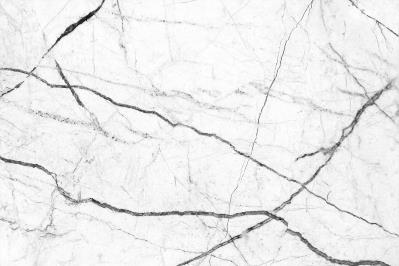 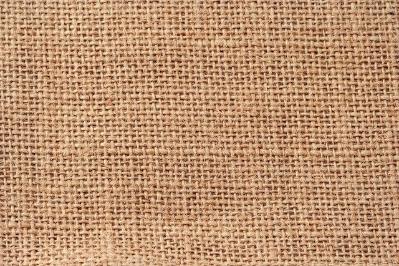 MATERIJALI U GRAĐEVINARSTVU
Materijali u graditeljstvu
Osnovna podjela materijala u graditeljstvu:
- prirodne  (drvo, kamen…)
- umjetne (beton, armirani beton, čelični profili…)

Prema namjeni dijele se na:
- konstrukcijske materijale
- vezivne materijale
- izolacijske materijale
- materijale za oblaganje
Građevinskim materijalima nazivamo sve one materijale kojima se koristimo za izgradnju građevinskih objekata.
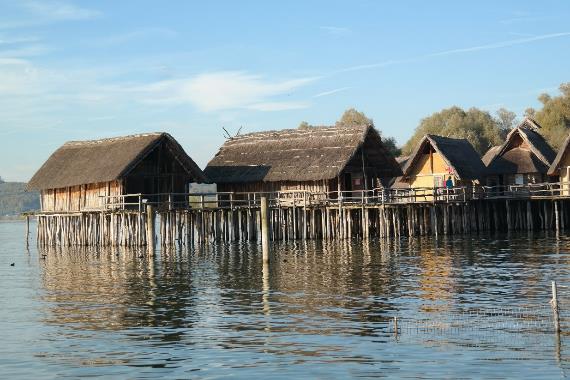 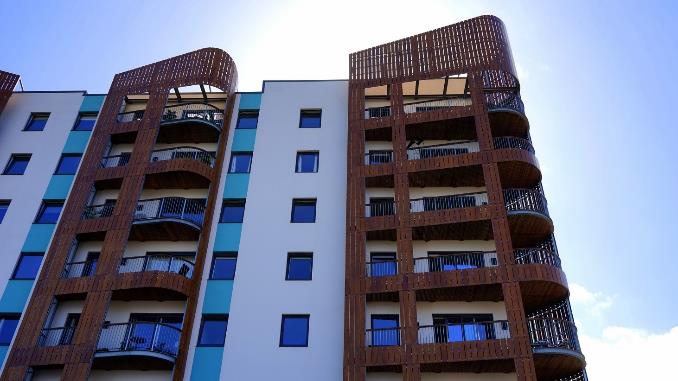 PRIRODNI
UMJETNI
Analiziraj prirodne materijale od kojih su građene prve nastambe.
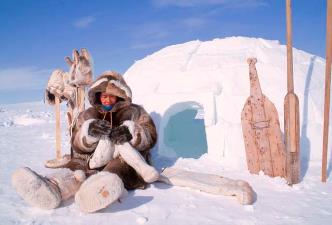 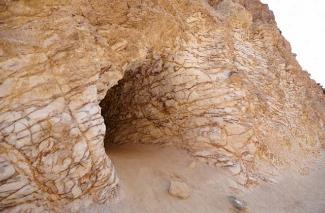 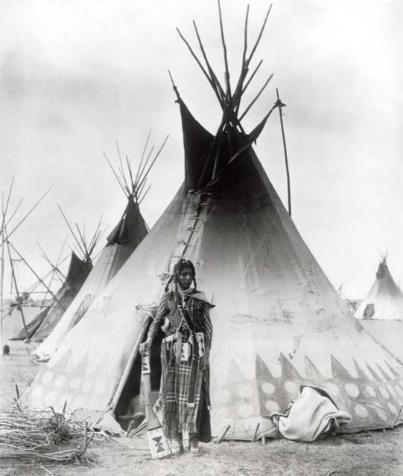 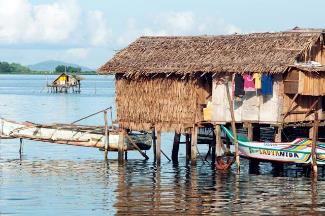 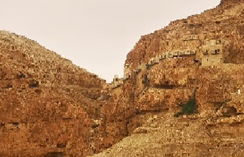 Umjetni materijali
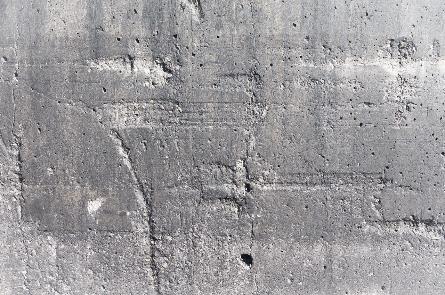 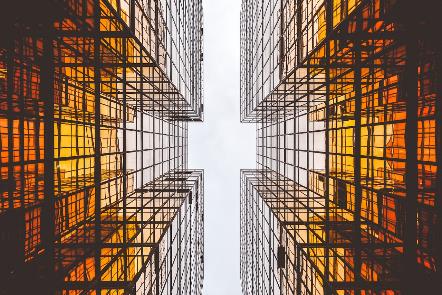 beton
staklo
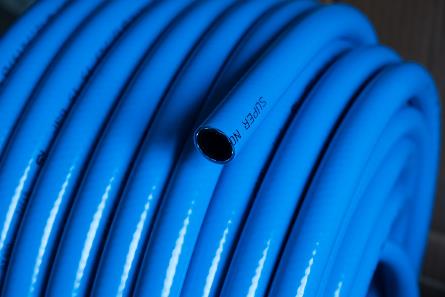 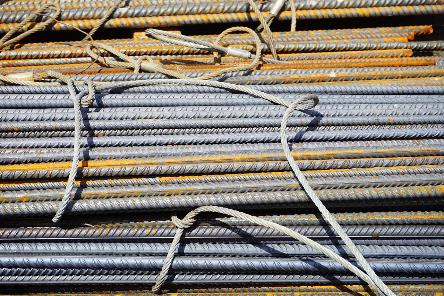 čelik
plastika
Konstrukcijski materijali koriste se za izradu temelja, stupova, greda, nosača, krovišta, stubišta i drugih konstrukcijskih elemenata u građevinarstvu.
TEMELJI
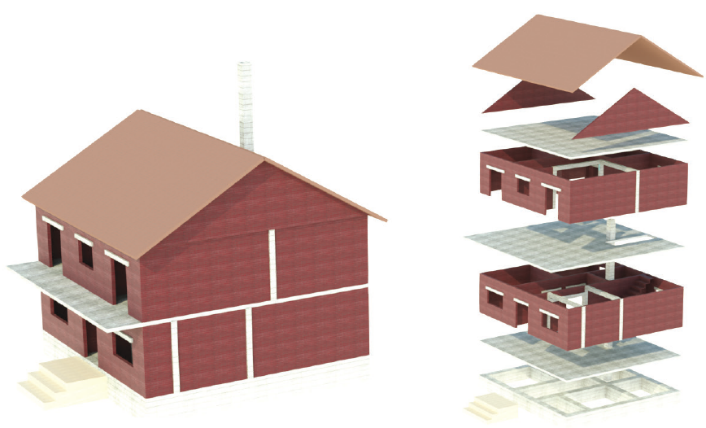 NOSIVI ZIDOVI
DIMNJACI
STUPOVI I GREDE
NADVOJI (nadvratnici i
natprozornici)
MEĐUKATNA KONSTRUKCIJA
KROVIŠTE
STUBIŠTE
Drvo kao konstrukcijski materijal
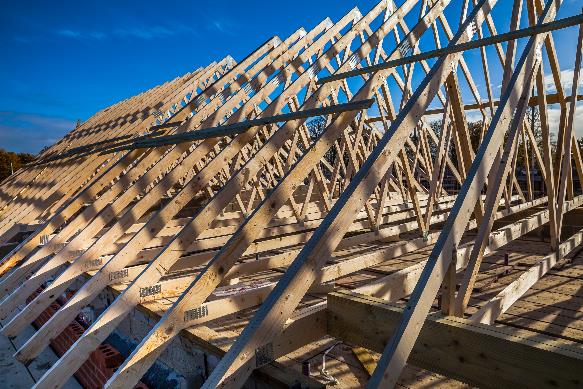 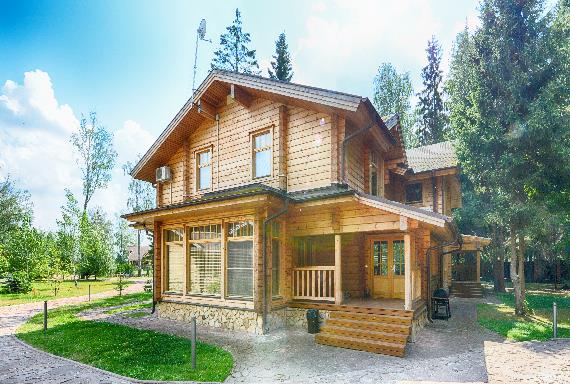 konstrukcijski elementi
izrada kuća
Kamen kao konstrukcijski materijal
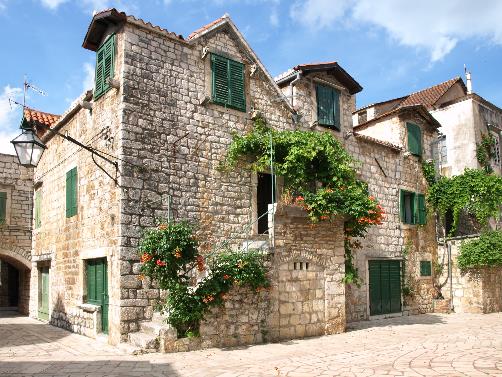 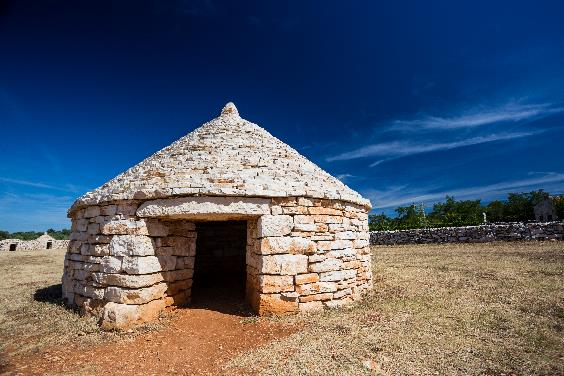 kažun – tradicionalno
sklonište
tradicionalna kamena kuća
Kamen kao konstrukcijski materijal
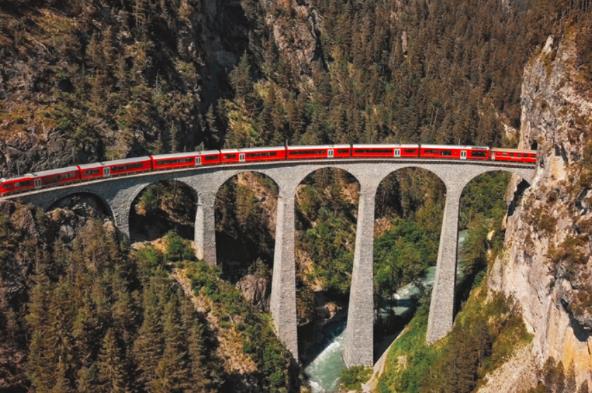 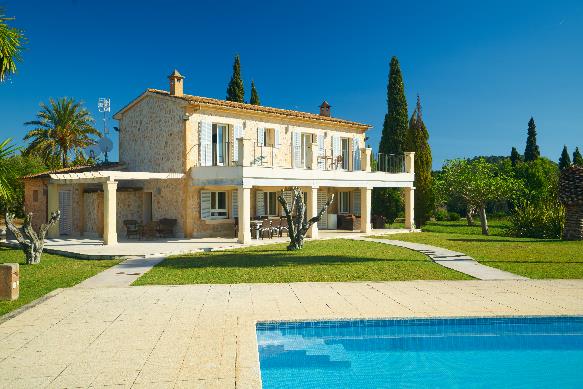 moderna kamena kuća
vijadukt – primjena kamena
u izgradnji prometnica
Opeka kao konstrukcijski materijal
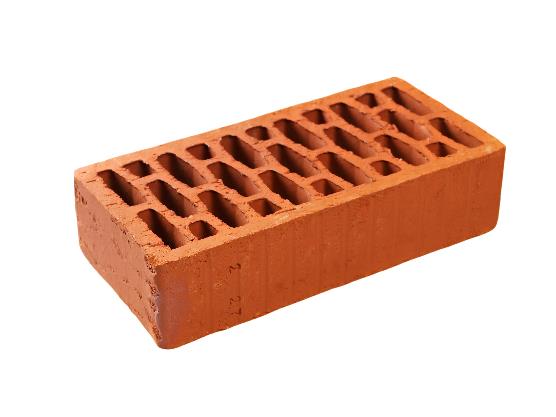 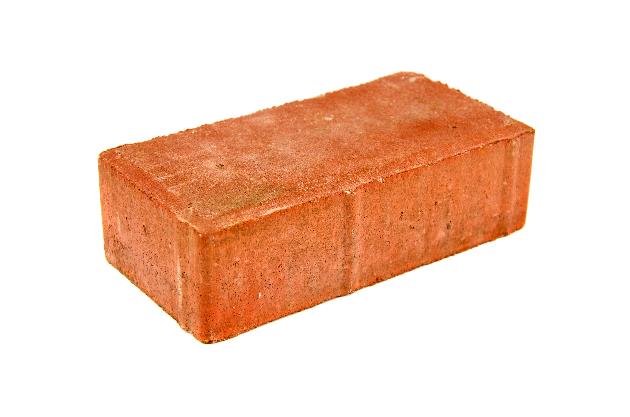 puna opeka
šuplja opeka
Kako se proizvodi opeka?
Drvo, kamen i opeka konstrukcijski su materijali vezani za tradicijsko graditeljstvo.
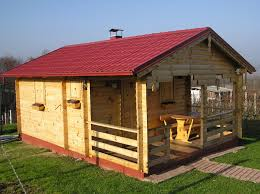 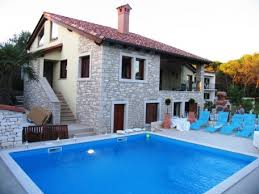 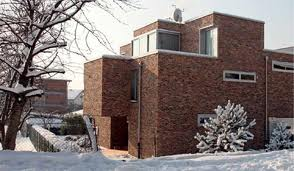 Konstrukcijski materijali
Beton
Beton nastaje miješanjem šljunka, cementa i vode.
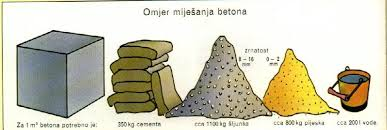 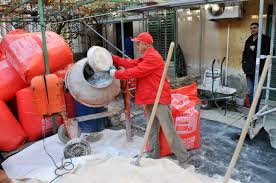 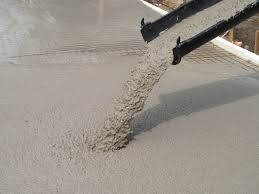 Beton kao konstrukcijski materijal
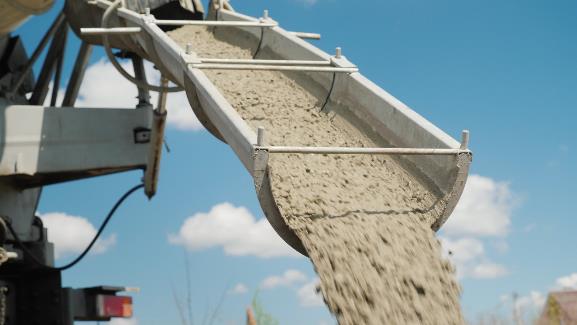 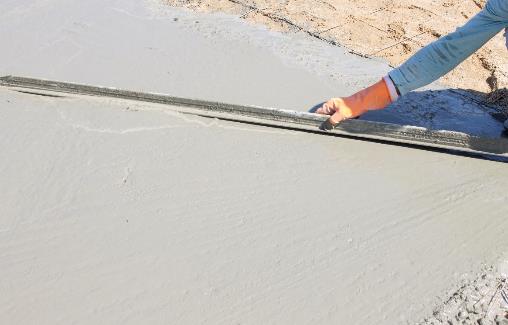 Od kojih materijala i kojim postupcima se dobiva beton?
BETON = vezivo (cement) + voda + agregat (pijesak, šljunak)
Armirani beton kao konstrukcijski materijal
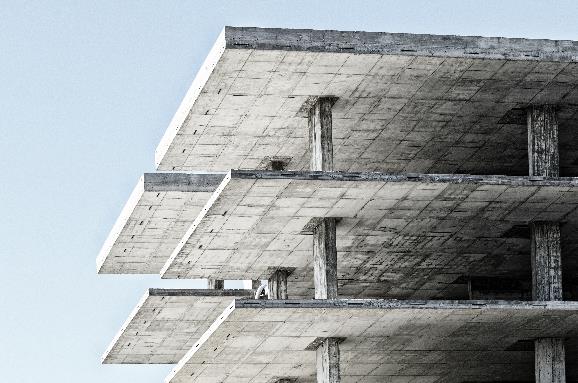 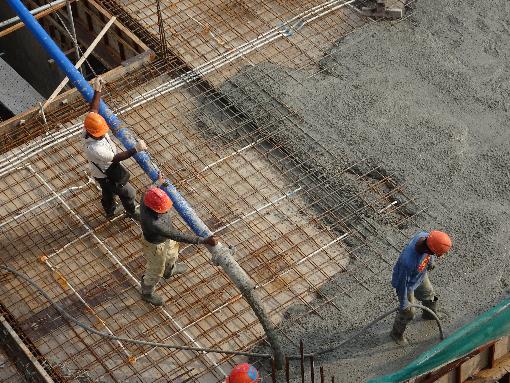 ARMATURA
Dodavanjem željeznih ili čeličnih mreža u beton dobiva se armirani beton.
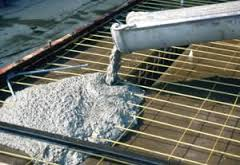 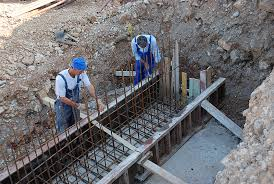 beton
armirani beton
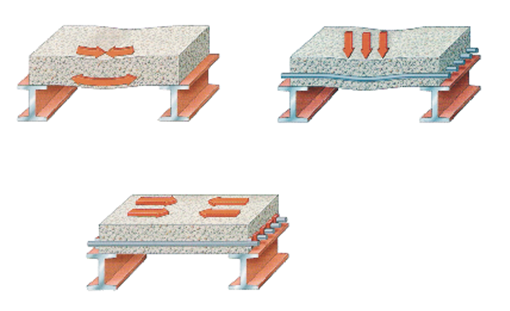 prednapregnuti beton
prednapregnuti beton  armirani beton kojemu se armatura, prije zalijevanja betonskom mješavinom snažno napne,
armirani beton
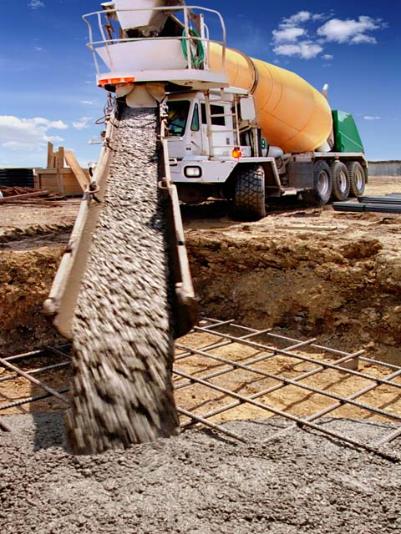 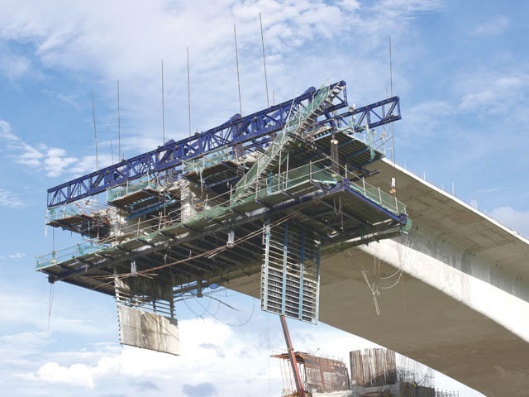 Čelik kao konstrukcijski materijal
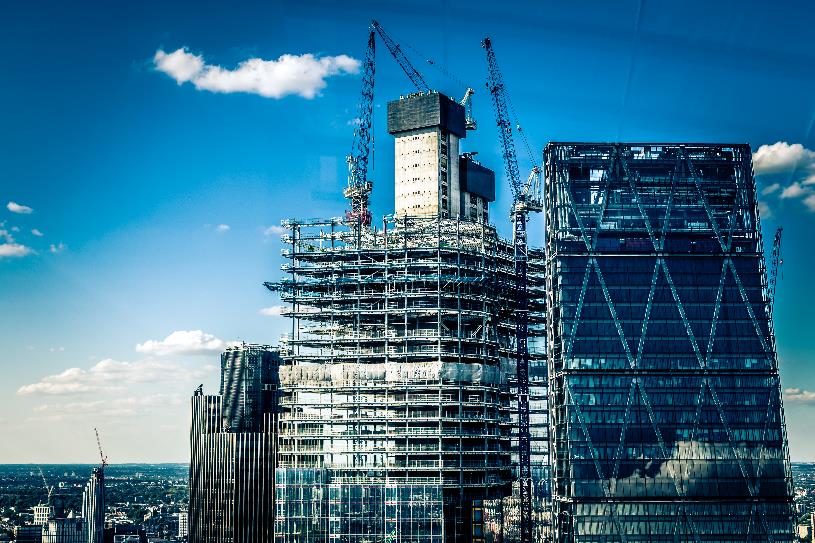 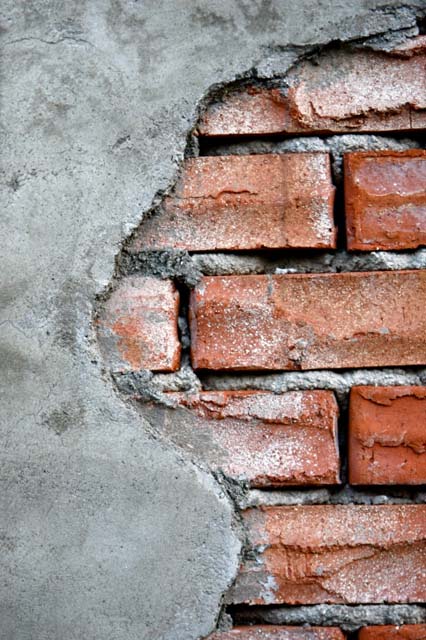 Vezivni materijali povezuju iste ili različite materijale i elemente u kompaktne cjeline.
Vezivni materijali služe za spajanje dvaju ili više različitih građevnih materijala.

Cement je osnovno vezivo u proizvodnji betona. Vezivanje pomiješanih tvari traje dan – dva, a potpuno očvršćavanje traje tridesetak dana.
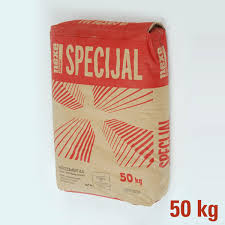 Cement kao vezivni materijal
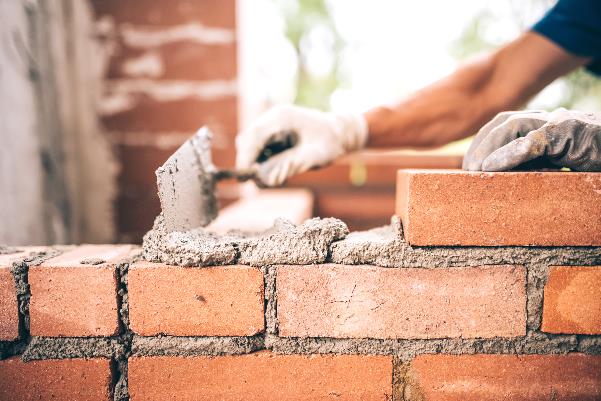 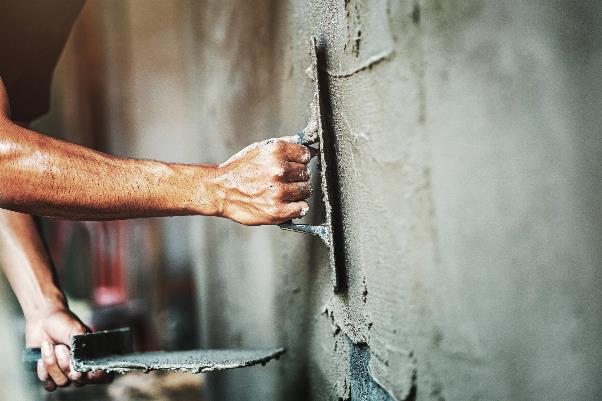 Vapno je vezivni materijal od kojeg se izrađuje žbuka koja služi za površinsku obradu zidova.
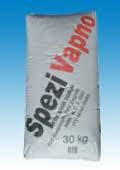 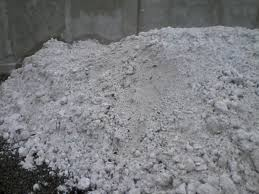 Vapno kao vezivni materijal
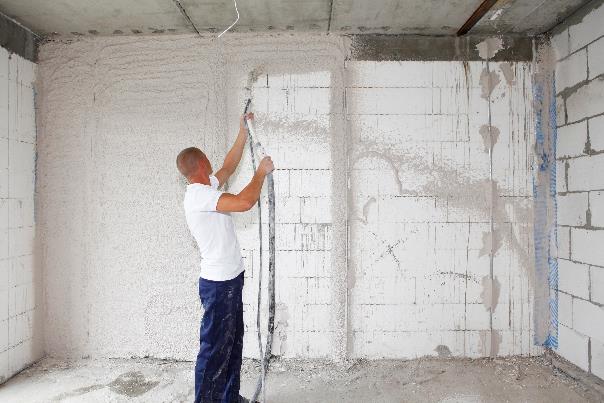 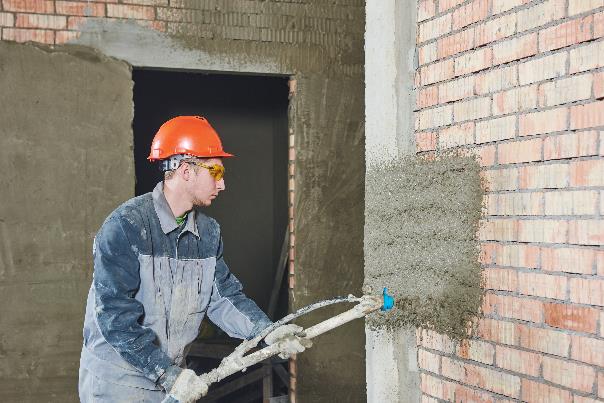 mort ili žbuka - žbukanje
Gips je vezivo koje pomiješano s vodom očvrsne za desetak minuta. Koristi se za naknadne radove (poravnanja, popunjavanja…)
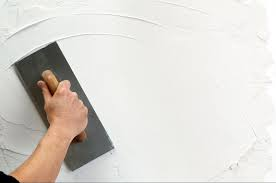 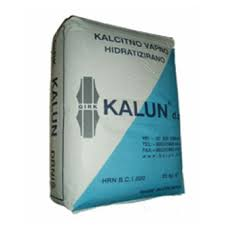 Gips (sadra) kao vezivni materijal
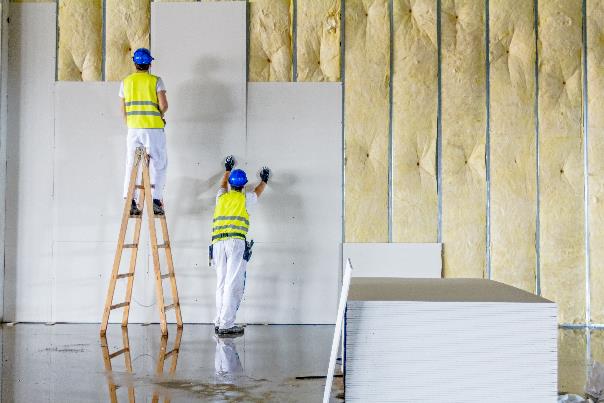 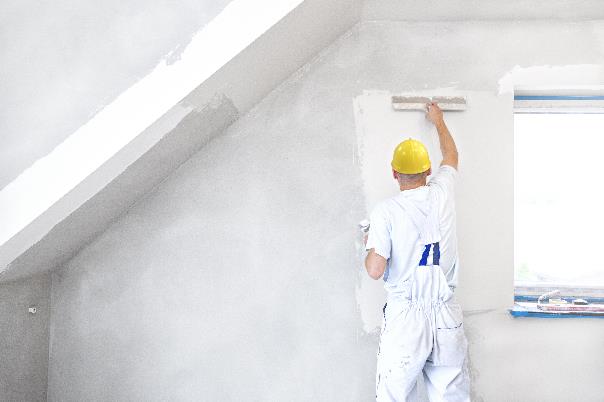 primjena gips ploča
Ljepila se koriste za spajanje dvaju ili više materijala.
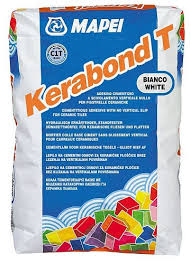 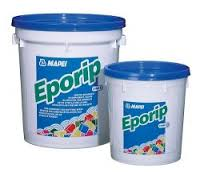 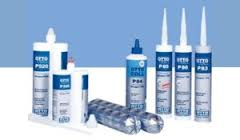 Pri izgradnji Kineskog zida u žbuku je dodavana ljepljiva riža.
Pri izgradnji Karlovog mosta u Pragu korišteni su i jaja, vino i šećer.
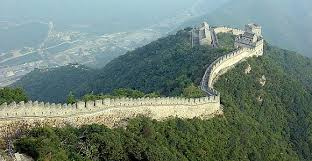 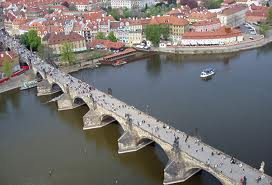 Izolacijski materijali
Izolacijski materijali dijele se na:
- hidroizolacijske (sprečavaju prodiranje vode i vlage)
- termoizolacijske (sprečavaju prolazak topline u oba smjera)
- akustički materijali (sprečavaju prolazak zvuka ili buke u oba smjera)
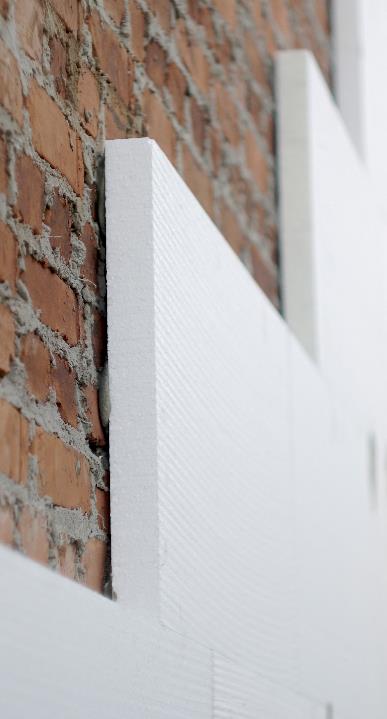 Izolacijski materijali štite (odvajaju) konstrukcijski element, cijelu građevinu i korisnike građevine od utjecaja:- vode (hidroizolacija)- buke (zvučna izolacija)- topline (termoizolacija).
Hidroizolacijski materijali
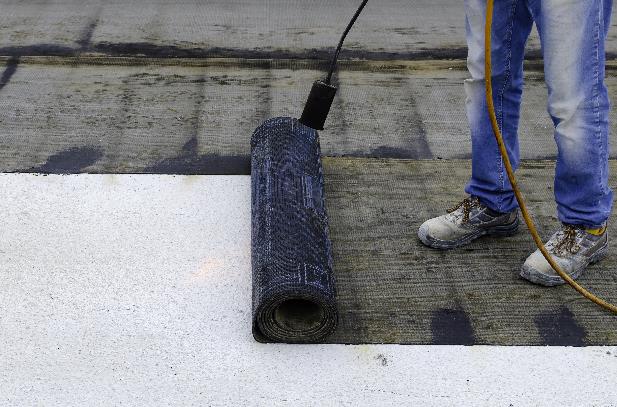 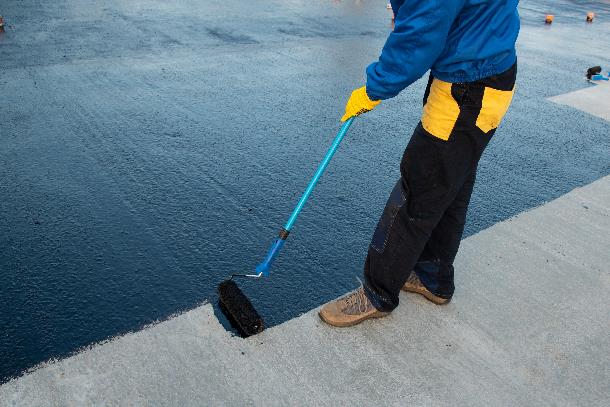 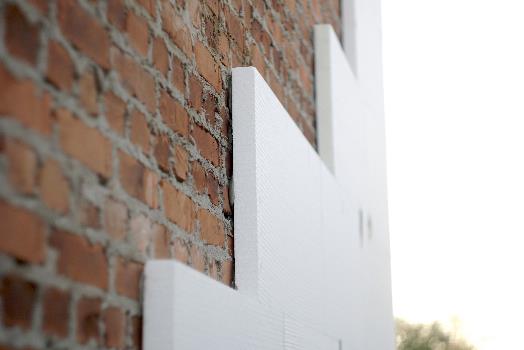 Termoizolacijskimaterijali
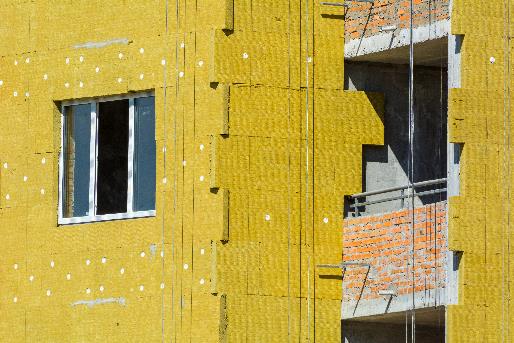 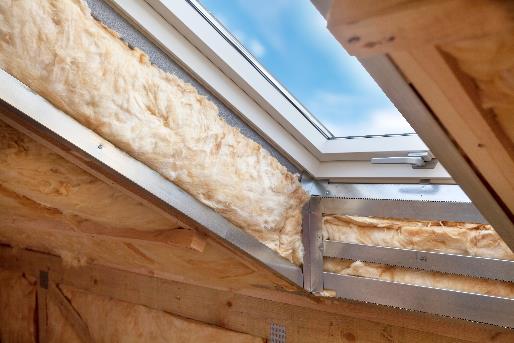 Zvučna izolacija
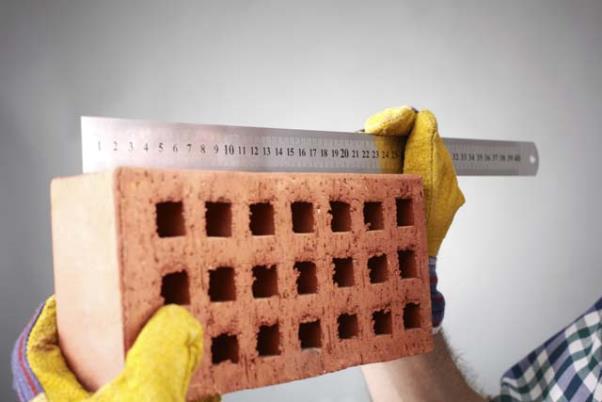 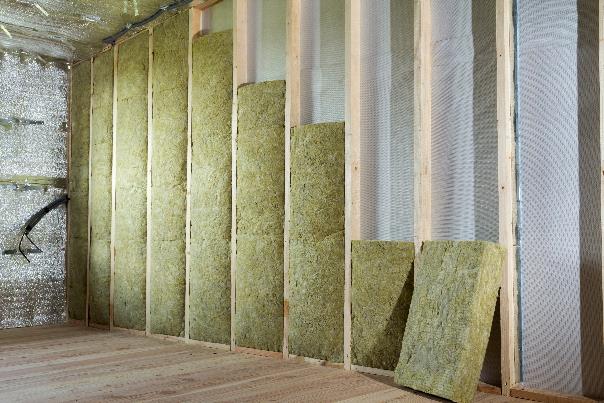 Materijali za oblaganje
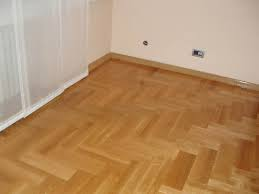 Materijali za oblaganje imaju dvojaku ulogu:
- estetsku
- zaštitnu
Materijali za oblaganje su:
- drvo
- kamen
- keramičke pločice
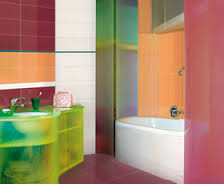 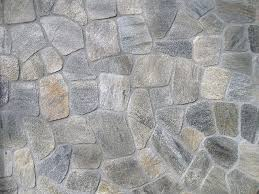 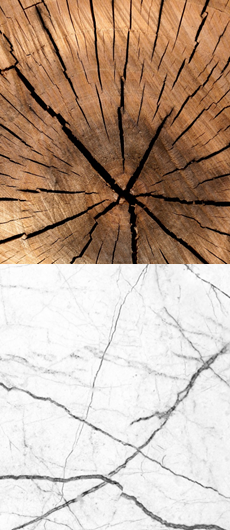 Materijali za oblaganje poboljšavaju izolacijska svojstva i estetski izgled zidova, podova i stropova.Služe i za zaštitu ugrađenih materijala i čitavih objekata.
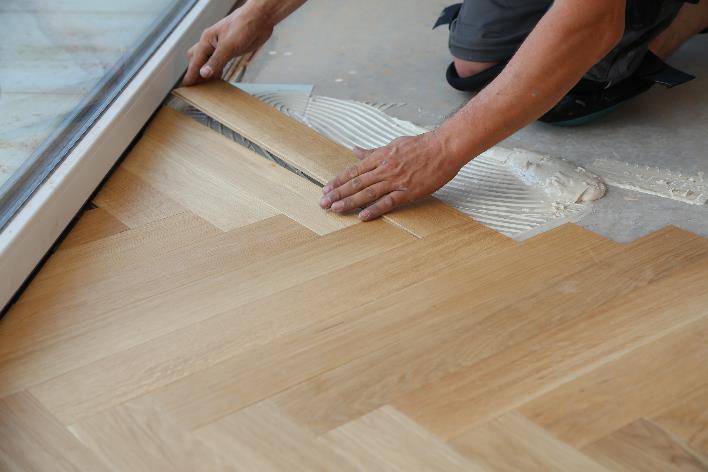 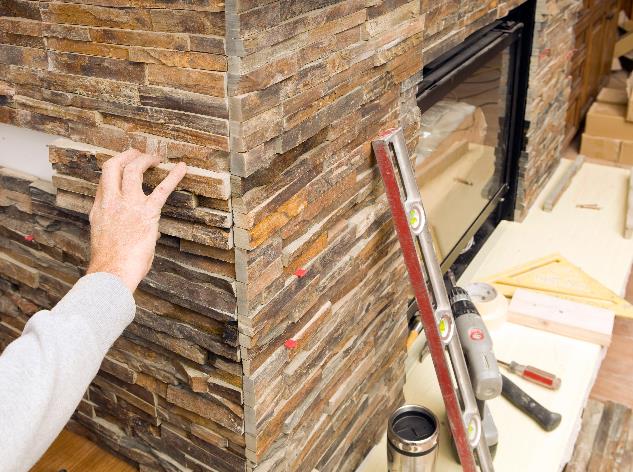 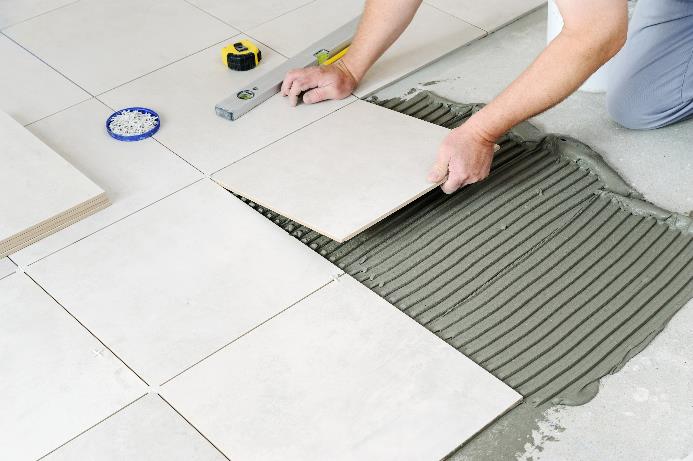 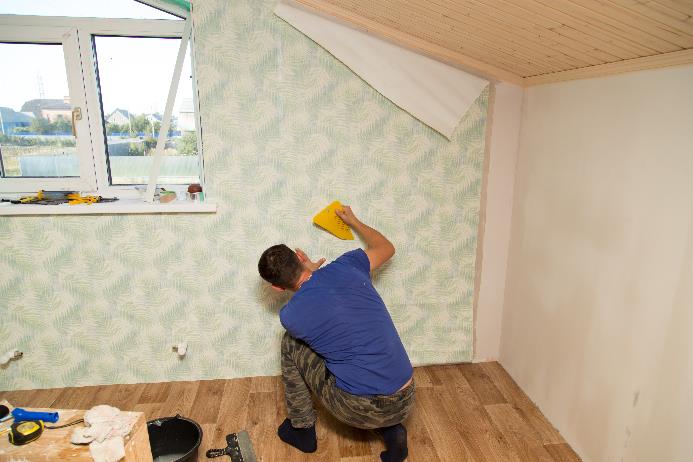 Leonardov most
Leonardo da Vinci je 1502. g. projektirao veliki most (240 m) koji je trebao povezivati dvije obale Constantipola, no sultan je mislio da je most neizvediv, pa nije izgrađen.
Osnovna ideja je da se prijeđe preko rijeke koristeći grede koje su kraće od širine rijeke, a pritom se ne koristi nikakav materijal za vezivanje (ljepilo, čavli …)
U spomen na velikog umjetnika i pronalazača 2001. g. podignut je takav most u Norveškoj, a planira se izgradanja po jednog takvog mosta na svakom kontinentu.
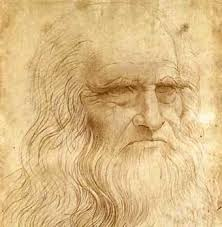 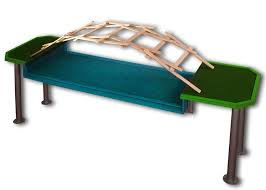